While you wait: 
These are two part problems.  (The parts share the same acceleration – assume a constant acceleration)
1. An airplane reaches 68.0 m/s from rest using 982 m of runway.
What was its velocity halfway down the runway? (48.1 m/s)
What was its velocity at 20.0 seconds from the start? (47.1m/s)

2. A car slows from 34.0 m/s to 12.0 m/s in 5.40 seconds.  
At what elapsed time did it reach 21.0 m/s? (3.19 s)
In what distance would it go from 28.0 m/s to rest if it had the same acceleration? (deceleration?) (96.2 m)
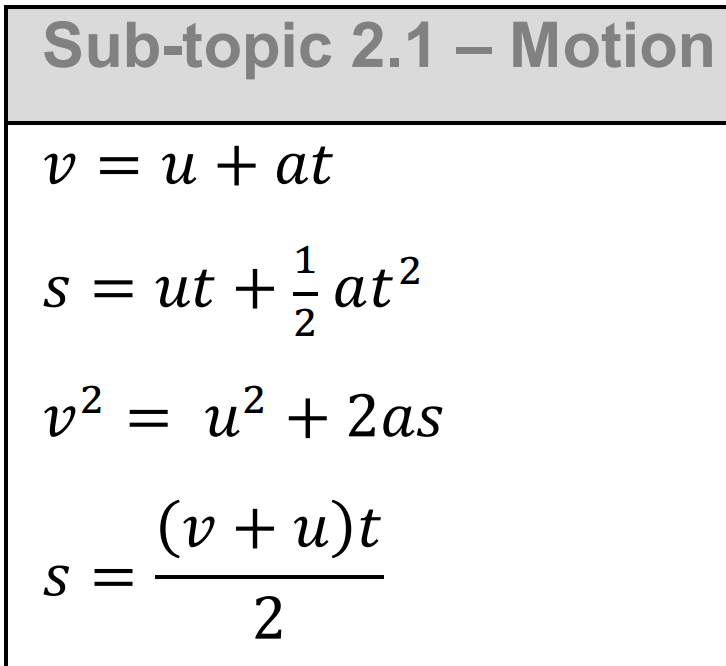 s – (m) 	displacement
u – (m/s) 	initial velocity
v – (m/s) 	final velocity
a – (m/s/s) acceleration
t – (s) 	time